Unit 4 Alternative Medicine
College English Center
College of Foreign Languages and Literature
Fudan University
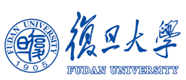 Page 82
Issues to be covered
Complementary and alternative medicine
What traditional or alternative therapies can and cannot do 
The status quo of traditional medicine practices in Western countries
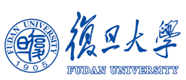 Page 82
Give a brief explanation of the concepts: complementary medicine，alternative medicine. (Pre. 1)
A Video Clip
Alternative medicine and Complementary medicine
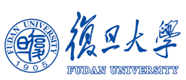 Page 83
Give a brief explanation of the concepts: complementary medicine，alternative medicine. (Pre. 1)
National Center for Complementary and Alternative Medicine (NCCAM)
CAM: a group of diverse medical and health care systems, practices, and products that are not generally considered part of conventional medicine
Complementary medicine : use of CAM together with conventional medicine
Alternative medicine: use of CAM in place of conventional medicine
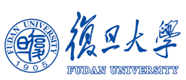 Page 100-101
Text A
Harmonizing Traditional Chinese and Modern Western Medicine
Ka Kit Hui
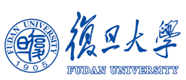 Page 82
Lead-in
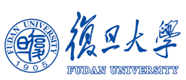 Page 82
Lead-in
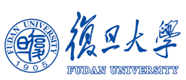 Page 82
Topic Sentence
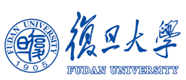 Page 83
Current Interest in traditional and complementary medicine in the US
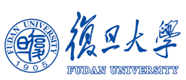 Page 83
Knowledge of the subject matter
health care industry
governmental agencies
managed care organizations
quality and quantity of scientific information
a systematic evaluation of safety and efficacy of dietary supplements
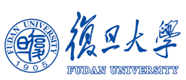 Page 83
Traditional Chinese medicine as being “affordable, low tech, safe, and effective”? (Pre. 2)
Aspects
Facilities

Technology

Nature of the procedures and operations

The substances used as medicine


Effectiveness


The theories and practices
Evidence
simple, inexpensive

needles, cups, coins

mostly noninvasive

indeed all natural, from nature, raw herbs or abstracts from them

proven and ensured with a long history

new light shed with ongoing research around the world on acupuncture, herbs, massage and Tai Chi
The Trend???
TCM
Two Paradigms
Two Medicines
Two healing traditions
Modern Medicine
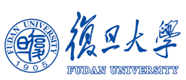 Page 83
The Trend???
INTEGRATION
Merger
CAM
Integrate
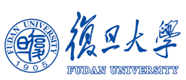 Page 83
Language Focuses
using traditional and modern medical paradigms concurrently
Ongoing research around the world on acupuncture, herbs, massage and Tai Chi have shed light on some of the theories and practices of TCM.
全世界有关针灸、草药、按摩和太极拳的持续研究已阐明了中医的有些理论和实践。
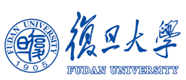 Page 83
Language Focuses
Evidence derived from vigorous research design as well as patient demand are fueling the merger of TCM with modern medicine at the clinical level.
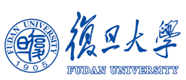 Page 83
Summarize the clinical uses of acupuncture. (Pre. 3)
An adjunct treatment, an alternative, or part of a comprehensive management program for
post-operative and chemotherapy induced nausea and vomiting
post-operative dental pain
addiction
stroke rehabilitation
headache
menstrual cramps
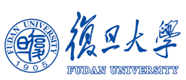 Page 83
Summarize the clinical uses of acupuncture. (Pre. 3)
An adjunct treatment, an alternative, or part of a comprehensive management program for
tennis elbow
fibromyalgia
myofascial pain
osteoarthritis
low back pain
carpal tunnel syndrome
and asthma
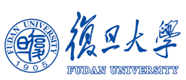 Page 83
Language Focuses
…Panel conservitively recommended that acupuncture may be used as an adjunct treatment…
The panel ascertained that acupuncture can be used to treat …
It is also recommended as an adjunct treatment or …
Why are those sentences put on the screen?
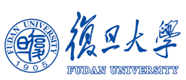 Page 83
Language Focuses
…Panel conservatively recommended that acupuncture may be used as an adjunct treatment…
The panel ascertained that acupuncture can be used to treat …
It is also recommended as an adjunct treatment or …
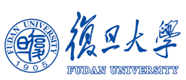 Page 83
Language Focuses
acupuncture 
acu-: sharp; clear; needle
acute
post-operative
post-: after, behind
postwar
postnatal
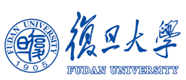 Page 83
Language Focuses
fibromyalgia 
fibro-: fiber
fibrosis
my(o)-: muscle
myocardium
cardiomyitis
alg-: pain
analgesia
arthralgia
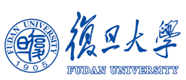 Page 83
Language Focuses
osteoarthritis 
osteo-: bone
osteoporosis
arthr(o)-: joint
arthrosis
-itis: inflammation
hepatitis
nephritis
gastritis
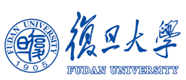 Page 83
Language Focuses
For the time being, evidence based on large case series should be considered in determining recommendations for clinical practice while evidence derived from more vigorous research designs is being carried out. (Line 9, Para. 4)
尽管来自更有力研究设计的证据源源不断，目前，在确定推荐何种临床操作时，应该考虑基于大规模病例系列研究所取得的证据。
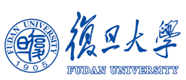 Page 84
Do you think the author is overoptimistic in predicting a wider future use of acupuncture in the US? (Pre. 4)
More intense ____________
Higher _________________
Greater ___________________
Stronger ________________
An increasing number of ________________
research
adoption of acupuncture
interest by stakerholders
push for coverage
physician acupuncturists
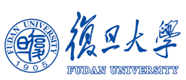 Page 84
Greater Interest
Stakeholders
To provide more coverage
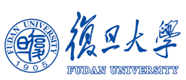 Page 84
Research: TCM framework VS Biomedical Modality
Future clinical trials that test acupuncture within the framework of traditional Chinese medicine are likely to provide a more appropriate and clinically meaningful assessment of acupuncture efficacy than the current generation of clinical trials which use a diagnosis framed primarily in biomedical terms13.
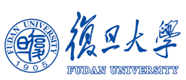 Page 84
Research: The right track to follow
Unlike drugs, acupuncture is more akin to surgery and physical therapy in terms of therapeutic modalities14.
For the time being, evidence based on large case series15 should be considered in determining recommendations for clinical practice.
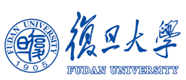 Page 84
Research: Use of innovative techniques
FMRI 
functional magnetic resonance imaging 
PET 
positron emission tomography
SPECT 
single photon emission computer tomography
MEG 
magnetoencephalography
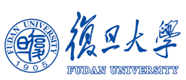 Page 84
Adoption / Use
Proven useful in additional areas 
Used not only for treatment but also for prevention and promotion of wellness
Exploration and perfection to be continued
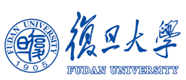 Page 84
Language Focuses
tomography
tom(o)-: cutting 
gastrotomy
-graphy: printing or recording
angiography
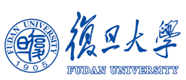 Page 84
Explain how inappropriate uses of herbs may result in complications. (Pre. 5)
Appropriate uses of herbs depend on proper guidance
Proper TCM diagnosis of the zheng of the patient
Correct selection of the corresponding therapeutic strategies and principles that guide the choice of herbs and herbal formulas
Digression from either of the above conditions, misuses of herbs, will result in complications in patient
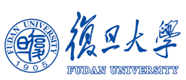 Page 85
Knowledge of the subject matter
proper TCM diagnosis of the zheng (pathophysiological pattern) of the patient
corresponding therapeutic strategies and principles
a wide array of complications
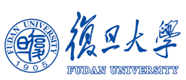 Page 85
Various approaches to herbal study are mentioned in the text. Pick one to discuss the advantages and limitations. (Pre. 6)
Rndomized controlled trials
Quasi-experiments
cohort studies
case-control studies
“1” trials
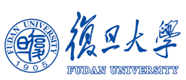 Page 85
Language Focuses
When appropriately prepared and used, herbs can be safe and effective.
Clinical research methodologists should take the theoretical construct and clinical approach of TCM into consideration when designing trials.
Research designs such as randomized controlled trials26 have advantages and disadvantages in determining the efficacy of any therapeutic intervention, and can be carried out for botanicals, as seen by a study on herbal formulas for irritable bowel syndrome.
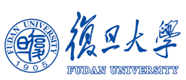 Page 85
What are the difficulties in investigating herbal therapies? (Pre. 7)
Dependence of synthesis of evidence on
The completeness of the literature search (Unavailable for foreign studies)
The accuracy of evaluation
No answers to be found for the questions of interest
Requirement of using less stringent information rather than “hard data”
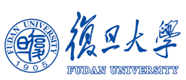 Page 85
Language Focuses
The synthesis of evidence is completely dependent on the completeness of the literature search, which is often not available for foreign studies, as well as the accuracy of evaluation. (Line 1, Para. 10)
综合证据除了取决于评估的准确性之外，则完全取决于对文献进行彻底检索，而国外研究的相关文献通常无法获取。
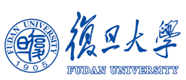 Page 85
Language Focuses
Consensus in the real world of health care often requires using information that is less stringent than so-called hard data. (Line 6, Para. 10)
现实中，卫生保健界的共识是利用的信息与所谓的硬指标比需要降低标准。
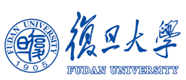 Page 86
Language Focuses
Also, there are situations when neither RCTs nor database analyses separately can answer the question of interest due to different populations being used in the various kinds of studies.
when in the sentence can be replaced by?
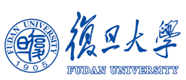 Page 85
Language Focuses
The pharmacological basis for many herbs have been determined in these studies and, as long as safety is assured, their findings should be considered when making recommendations.
Linguistically, what do you think is important in the above sentence?
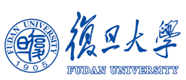 Page 86
Language Focuses
It is essential that researchers and practitioners be educated in both traditional and western medicines in order to perform research appropriately and treat patients effectively.
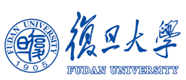 Page 86
What are the factors to consider when we integrate eastern and western medicine? (Pre. 8)
Assessment of the intrinsic value of traditional medicine in society
Research and education 
Political, economic and social factors
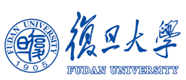 Page 86
Two Approaches in Contrast
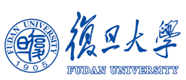 Page 85
Two Approaches in Interaction
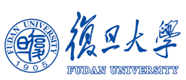 Page 85
The Trend???
INTEGRATION
?
Merger
CAM
Integrate
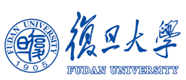 Page 83
The Trend???
INTEGRATION
Blending
Merger
CAM
Integrate
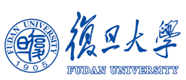 Page 83
Put Them in Order and Make Your Final Comments
blend
merger
harmonize
compliment
combine
integrate
…
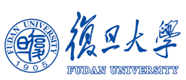 Page 86
Make your final comments
combine
integrate
merger
blend
compliment
harmonize
…
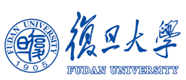 Page 86
Language Focuses
On the clinical level, blending involves the integration of the concepts and techniques of the two systems -- modern medicine’s analytical, quantitative, mechanistic approach31 with the systemic, holistic, individualistic approach of TCM. (Line 2, Para. 12)
从临床的层面讲，融合就是把两个体系的概念和技术相互结合，即把现代医学所采用的分析、定量及机械的方法和中医所用的系统、整体及个体化的方法相结合。
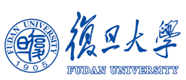 Page 86
Language Focuses
As our graying society falls victim to an increasing number of chronic illnesses… (Line 6, Para. 12)
当我们的老龄化社会日益遭受慢性病侵扰之时……
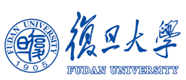 Page 86
Assignment for Group Presentation
Acupuncture anesthesia has been a useful working method for local or regional anesthesia in China. Work in a small group and explore the media and literature for information about this subject in the following aspects:
1. history 
2. clinical uses
3. efficacy
4. advantages 
5. procedure
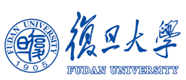 Page 99
Presentations for Unit 5
1.	 Clarify the differences between disease and dis-ease. 
2.	 Your personal understanding about the claim that Health is a multidimensional experience of body, mind and spirit.
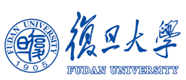 Page 115
Presentations for Unit 5
3.	Illustrate the relationship between life automatic pilot and wellness.
4.	Describe the time of great confusion we live in. 
5.	We are much influenced by a culture that values thinking more than feeling and emphasizes reason over intuitive awareness and knowing. What are the influences?
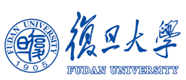 Page 116
Presentations for Unit 5
6.	Explain the process where we change from one with natural self-confidence to one beginning to play it safe, or play not to lose.
7.	How can wellness be established?
8.	List the tips on how to become a fully integrated human being.
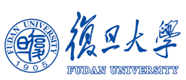 Page 116
Presentations for Unit 5
7.	What are the difficulties in investigating herbal therapies? 
8.	What are the factors to consider when we integrate eastern and western medicine?
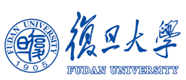 Page 116